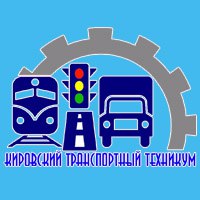 КАРЬЕРНАЯ КАРТА ВЫПУСКНИКА23.02.07 Техническое обслуживание и ремонт автотранспортных средств(квалификация – специалист)Срок обучения 3 года 10 месяцев
Директор компании
35 лет
Заместитель
руководителя
автоцентра
28 лет
Область профессиональной деятельности: транспорт, сервис, оказание
Услуг населению (техническое обслуживание, ремонт, предоставление персональных услуг и прочее)
Руководитель 
СТО
26 лет
от 75000
от 60000
Техник по ремонту 
автомобилей
20 лет
Служба в рядах РА
19 лет
Средняя заработная плата в регионе 49075 руб.
от 45000
Дополнительное образование
от 32000
Студент 
15-18 лет
Высшее образование
Исполнение воинского долга
ООО «Кировск Транссервис»
ИП «Владимиров Н.В.»
Станции технического обслуживания
Абитуриент
14-15 лет
Повышение квалификации
Стипендия получение ДПО
П О Д Д Е Р Ж К А  О Т  Т Е Х Н И К У М А

Практико – ориентированный подход к обучению
Квалифицированный преподавательский состав
Практическая подготовка обучающихся в рамках индивидуального обучения
Гарантированное трудоустройство  по целевому договору
Обучение на базе собственных мастерских, оснащенных современным высокотехнологичным оборудованием
Возможность получения дополнительного профессионального образования
«Билет в будущее», «Моя первая профессия»
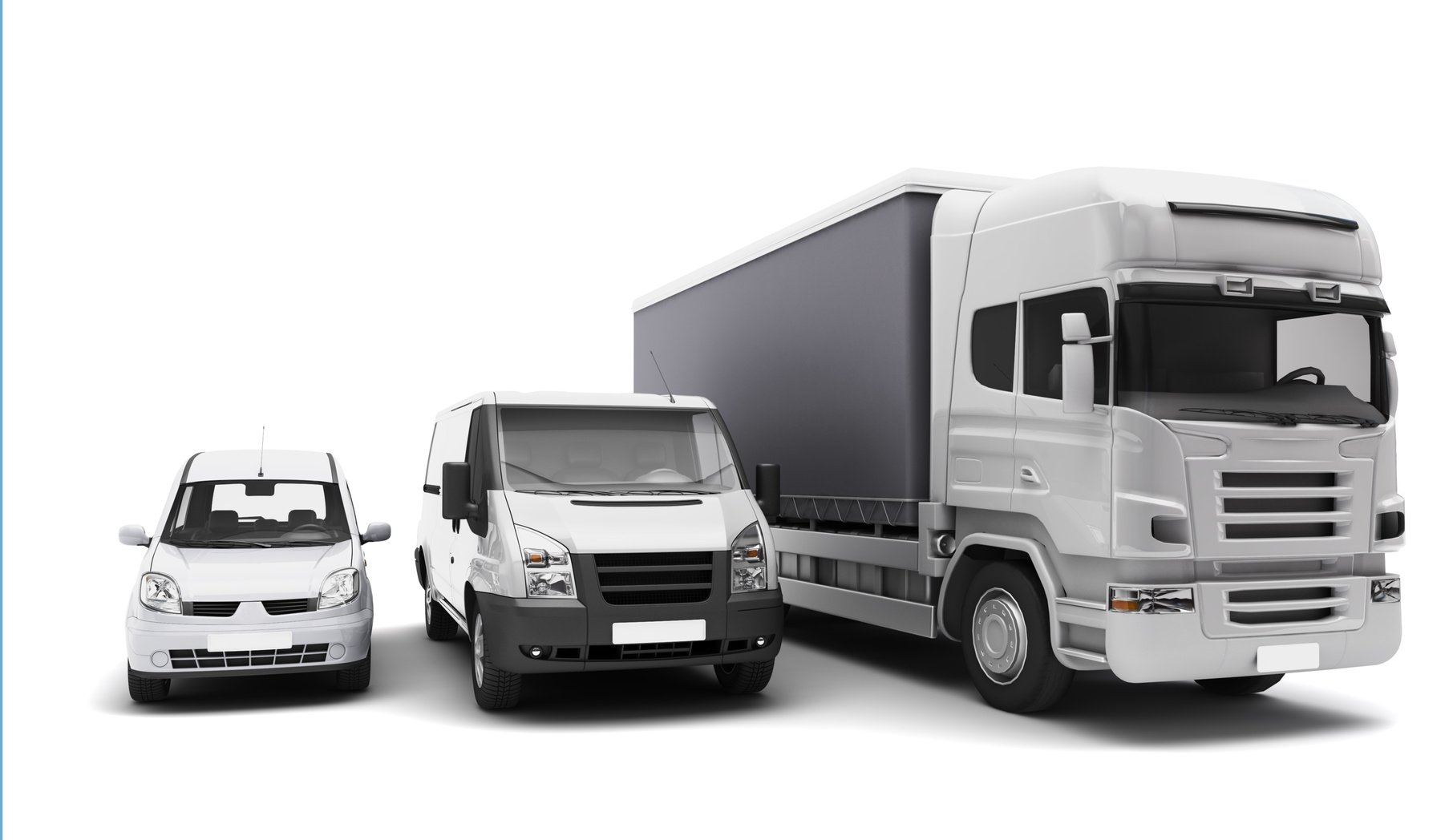 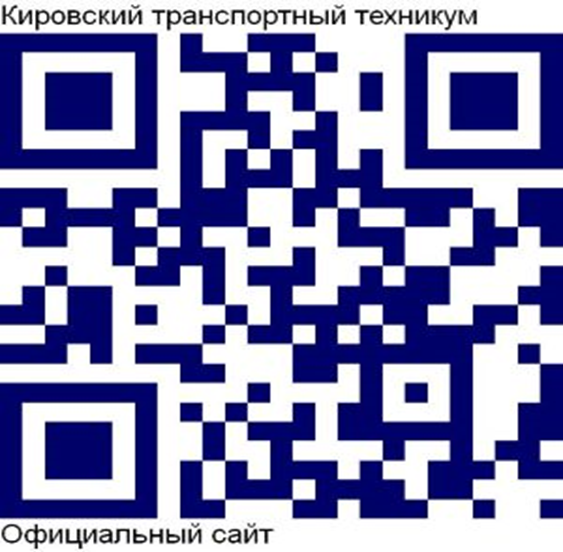 293801, Луганская Народная Республика, г.о. город Кировск,   г. Кировск, ул. Правды, д. 10
Тел:4-11-86
https://kirtteh.ru/